Министерство образования РМПОРТФОЛИОМитричева Надежда Николаевнапедагог-организаторМУДО  «Центр детского творчества № 2» г.о.Саранск РМ
Дата рождения: 17.06.1985 г.Профессиональное образование: 
Высшее, МГПИ им.М.Е.Евсевьева, квалификация  «Учитель русского языка и литературы».
Диплом ВСА № 0727340, выдан 22 января 2008 г.
Стаж педагогической работы  по специальности: 
17 лет Общий трудовой стаж: 17 летНаличие квалификационной категории: 
I квалификационная категория
Дата последней аттестации:  21.12.2017г., приказ №1055
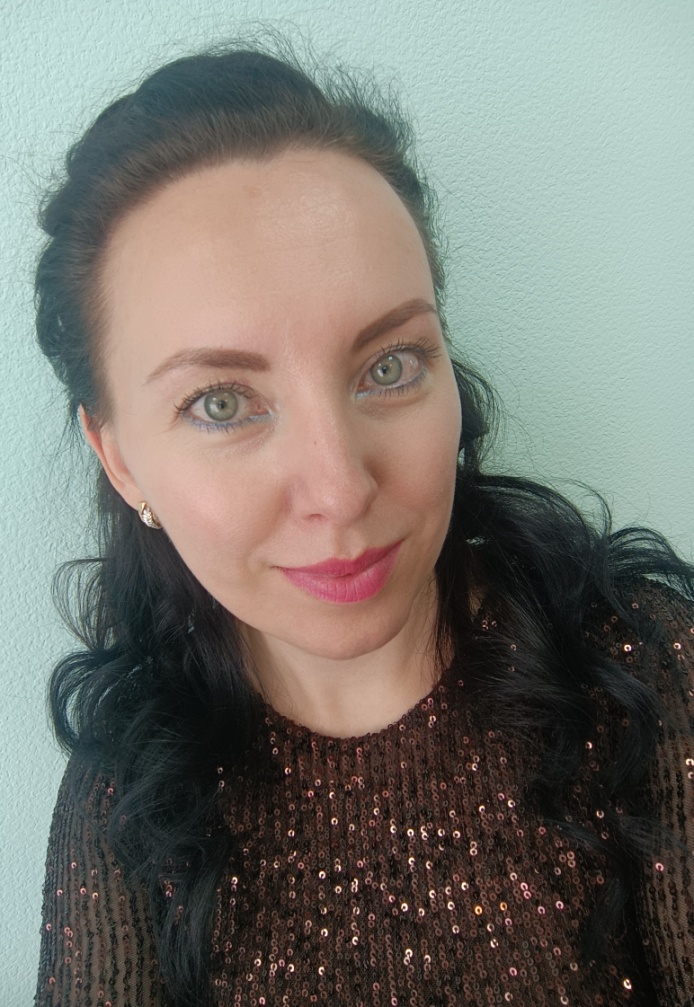 Характеристика-представление
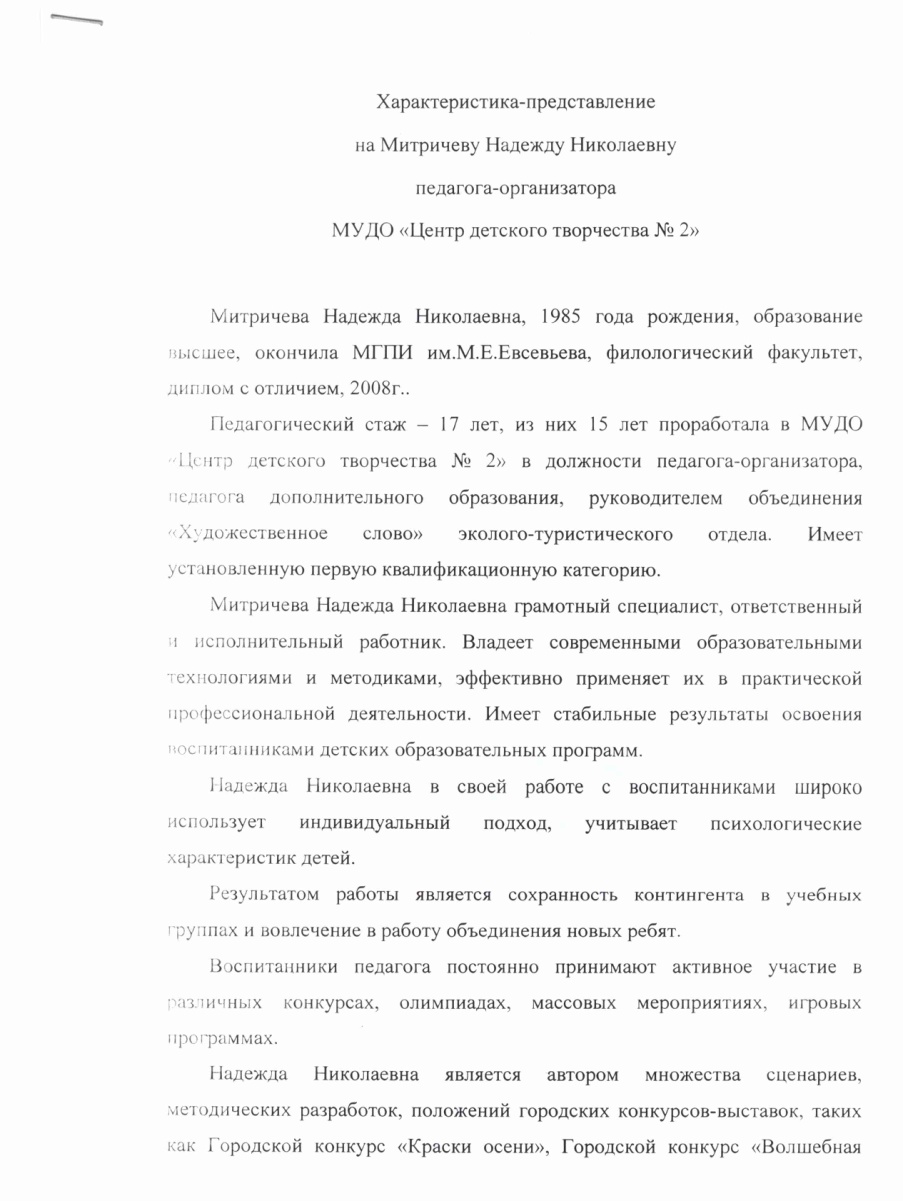 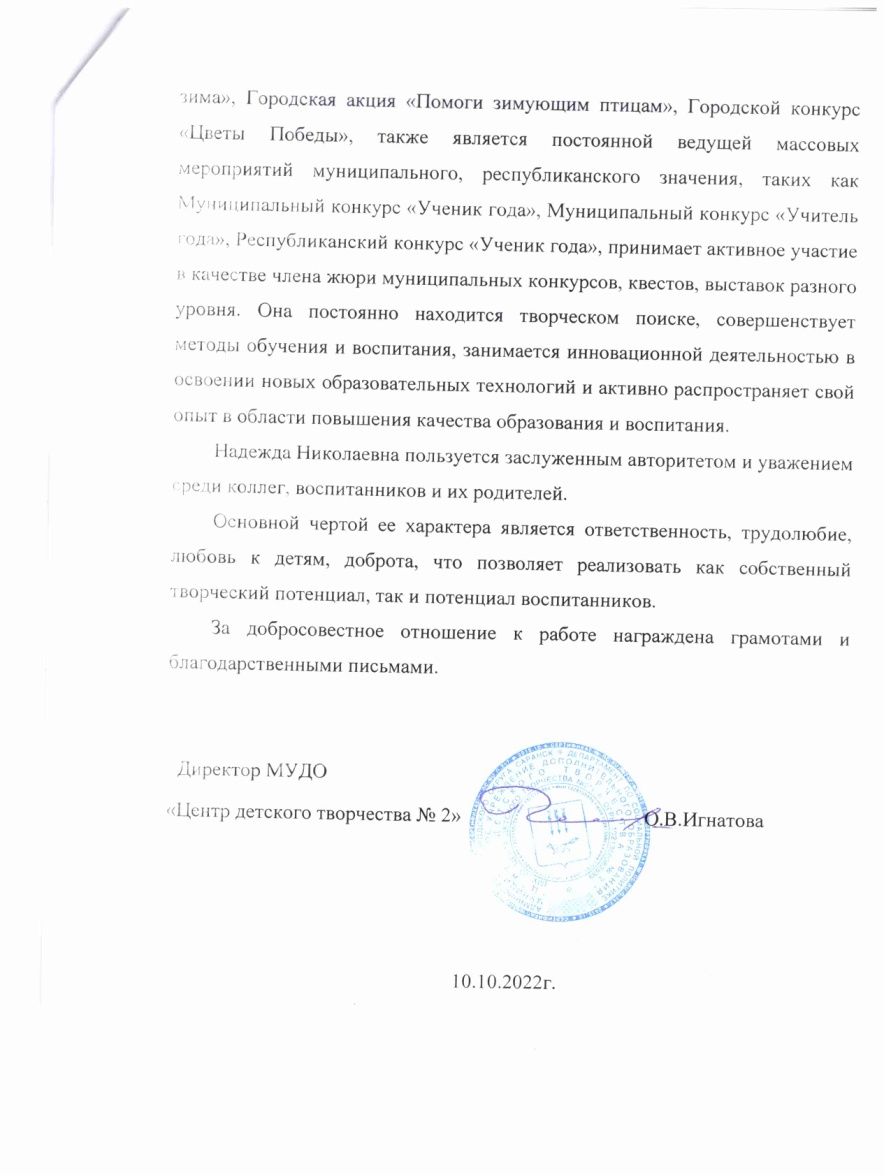 1. Наличие организационно-массовой работы
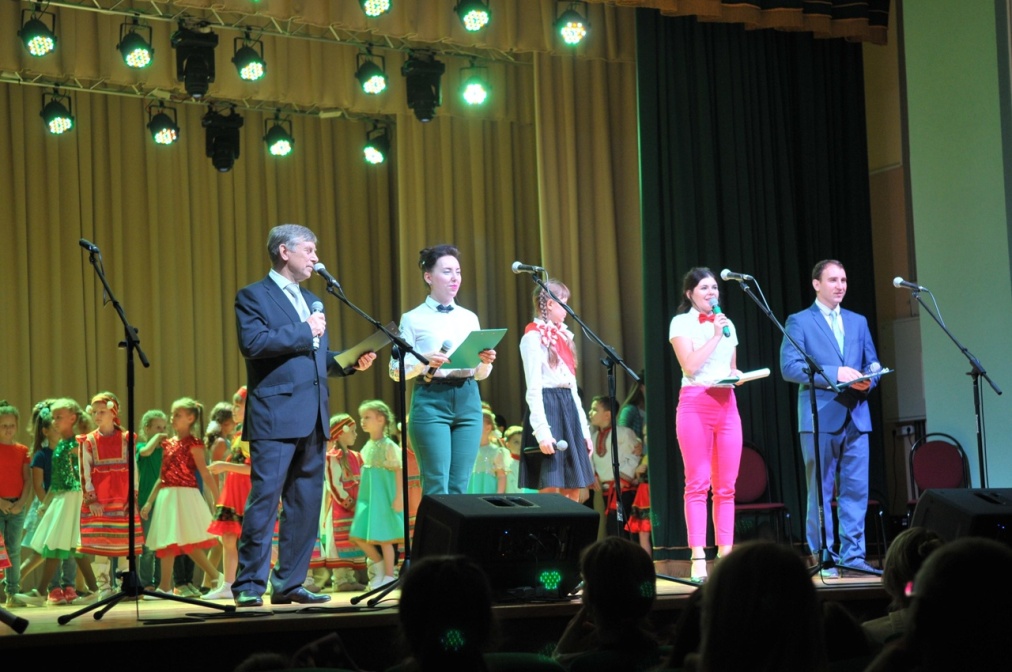 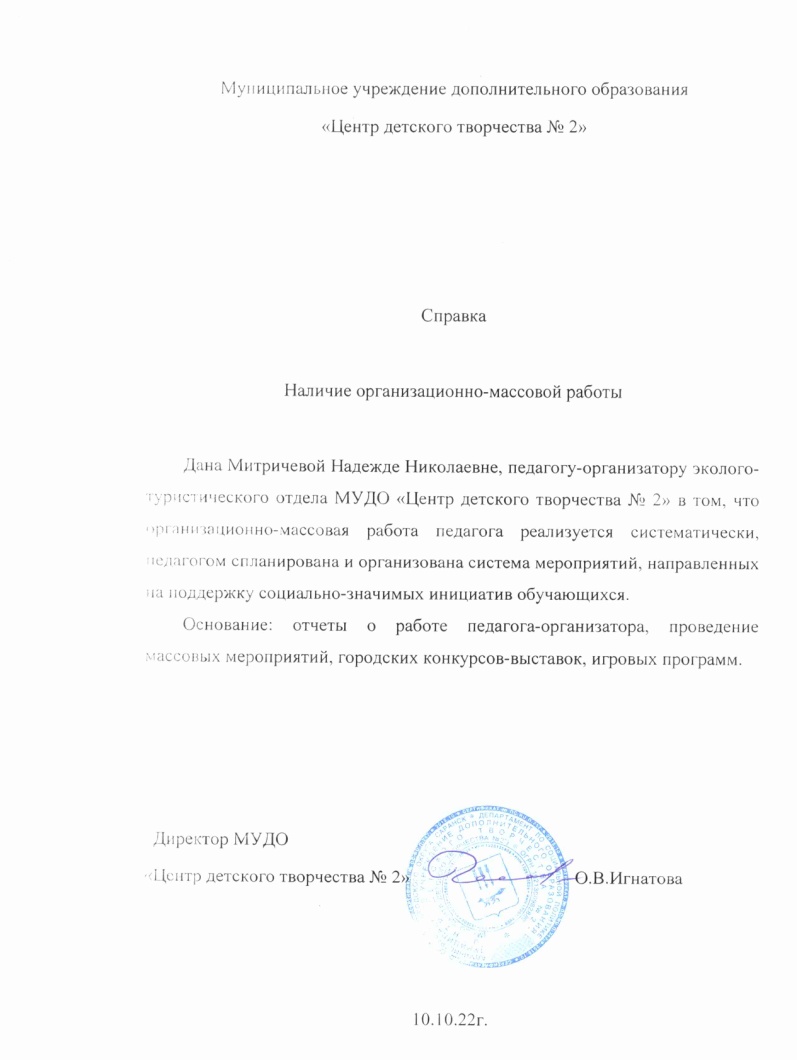 День открытых дверей 
в МУДО «ДДТ» - октябрь, 2019
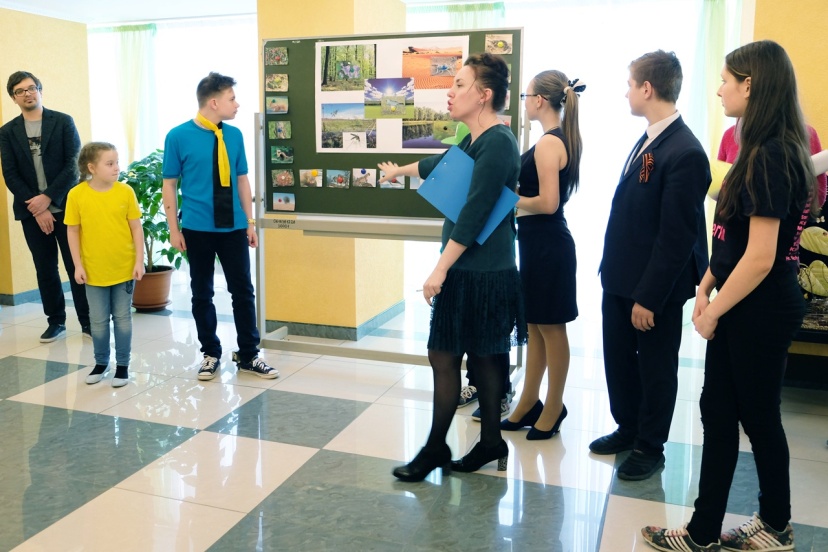 Городской праздник «День Земли» - апрель, 2019
2. Результаты участия в инновационной (экспериментальной) деятельности
нет
3. Участие детей в конкурсах, выставках, соревнованиях
Муниципальный уровень
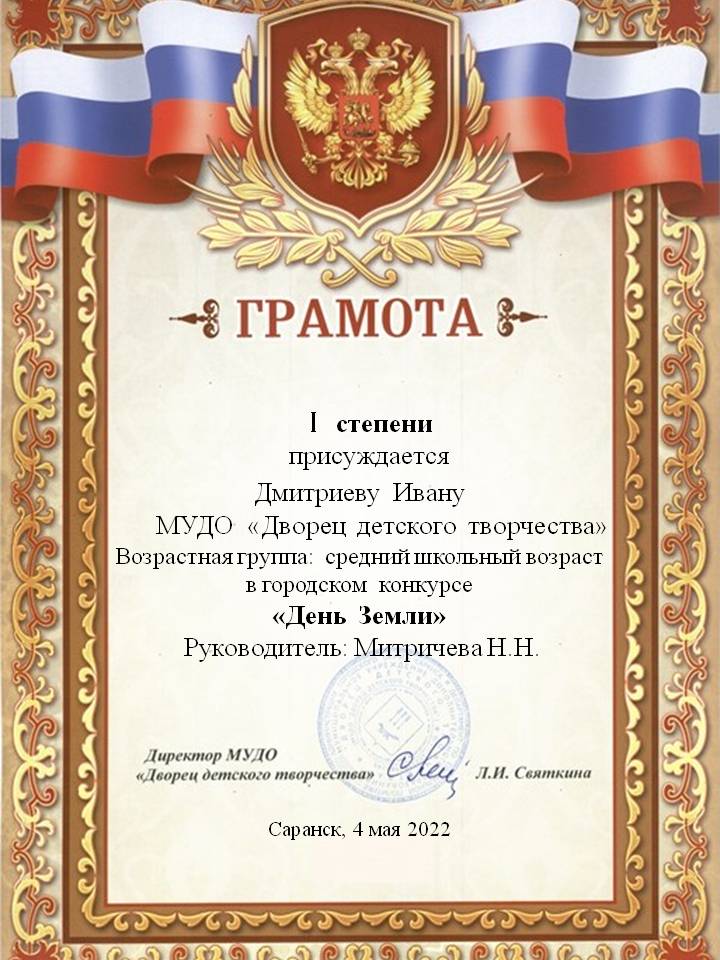 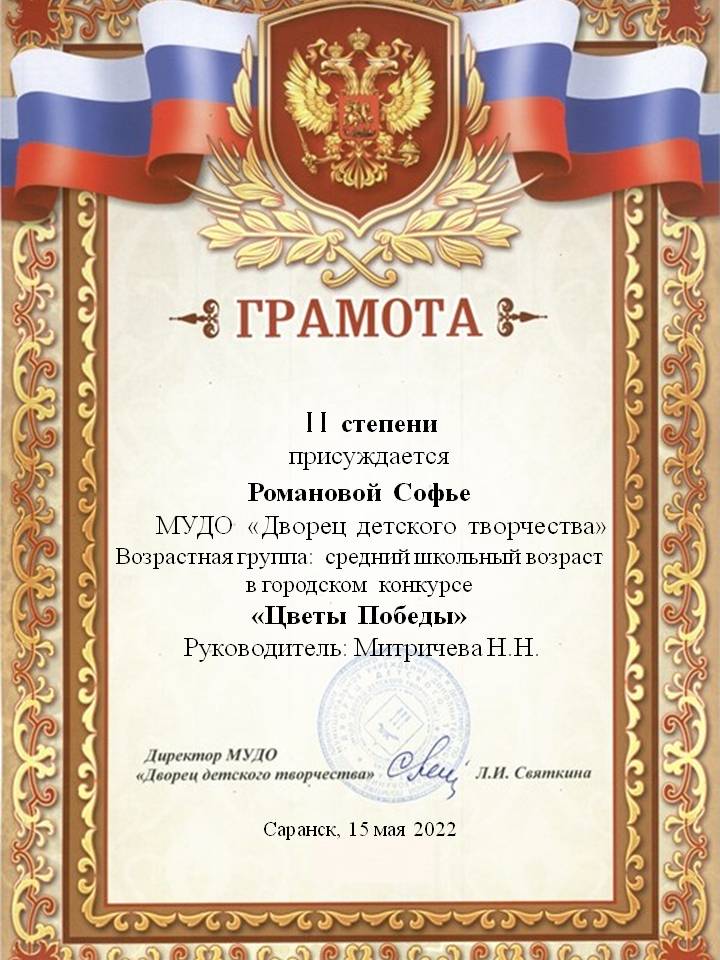 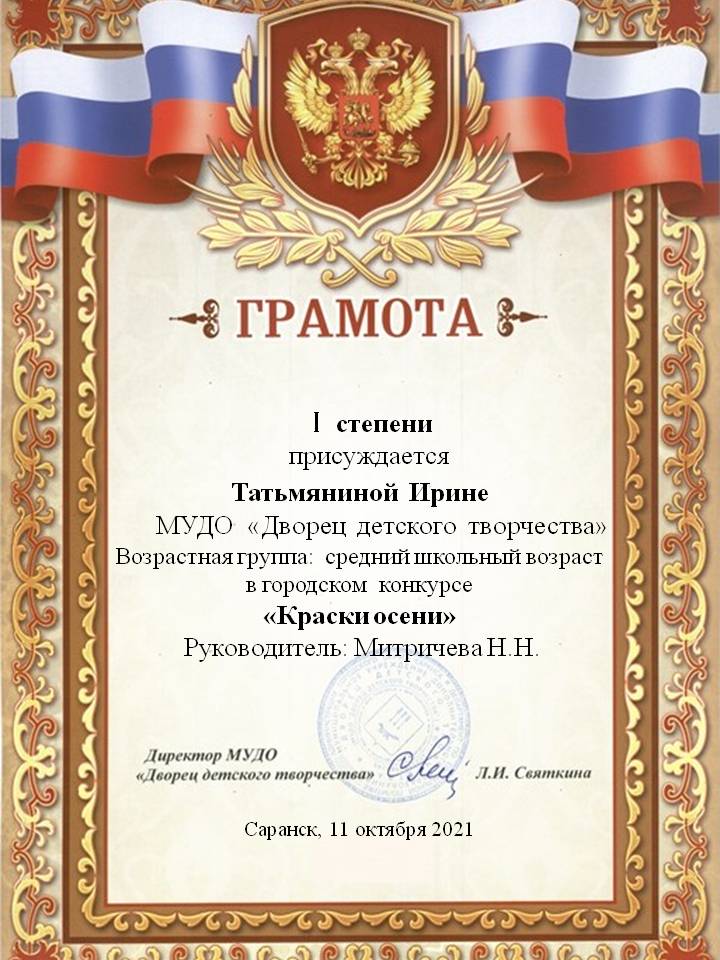 3. Участие детей в конкурсах, выставках, соревнованиях
Республиканский  уровень
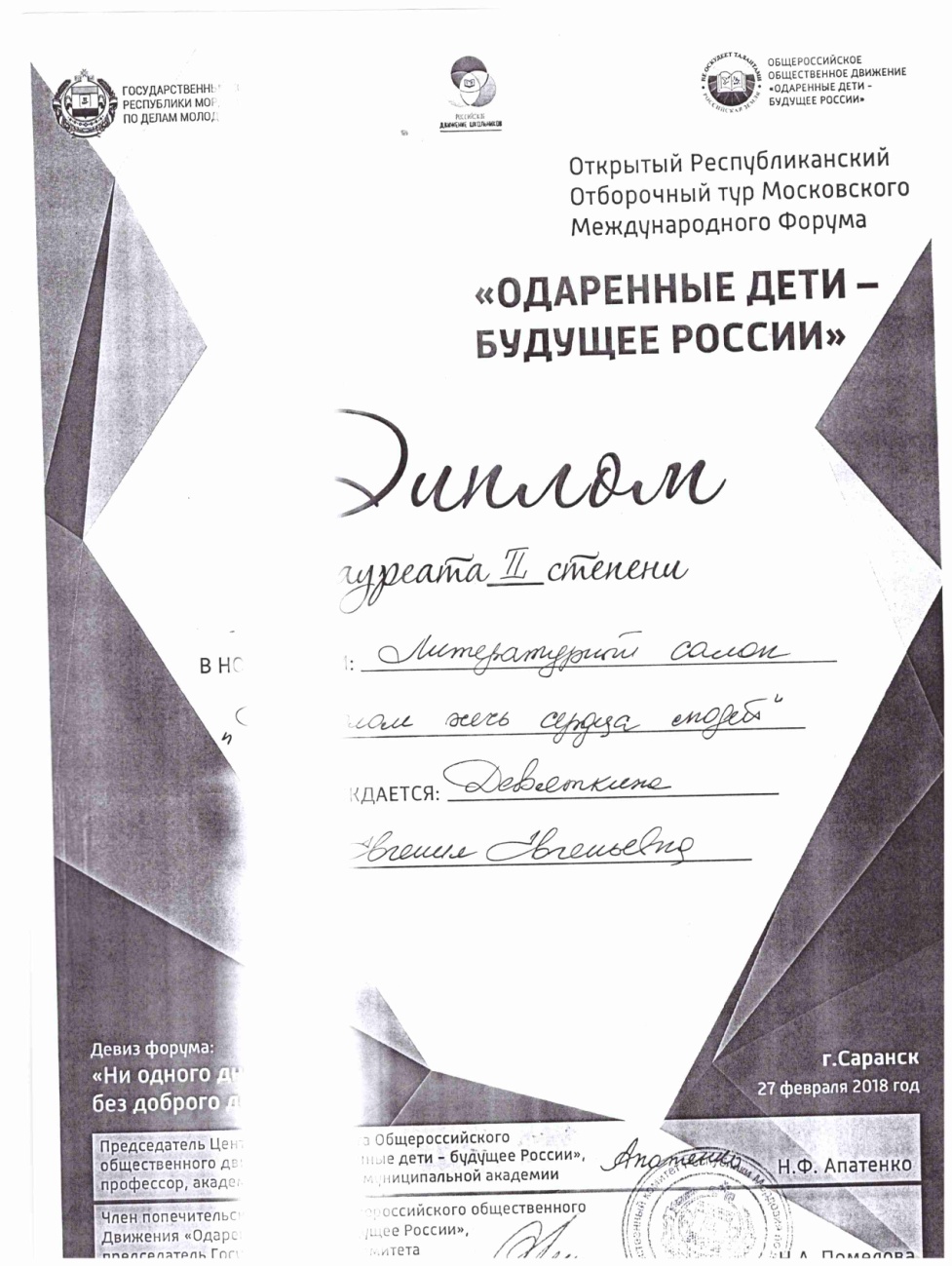 4. Наличие  публикаций
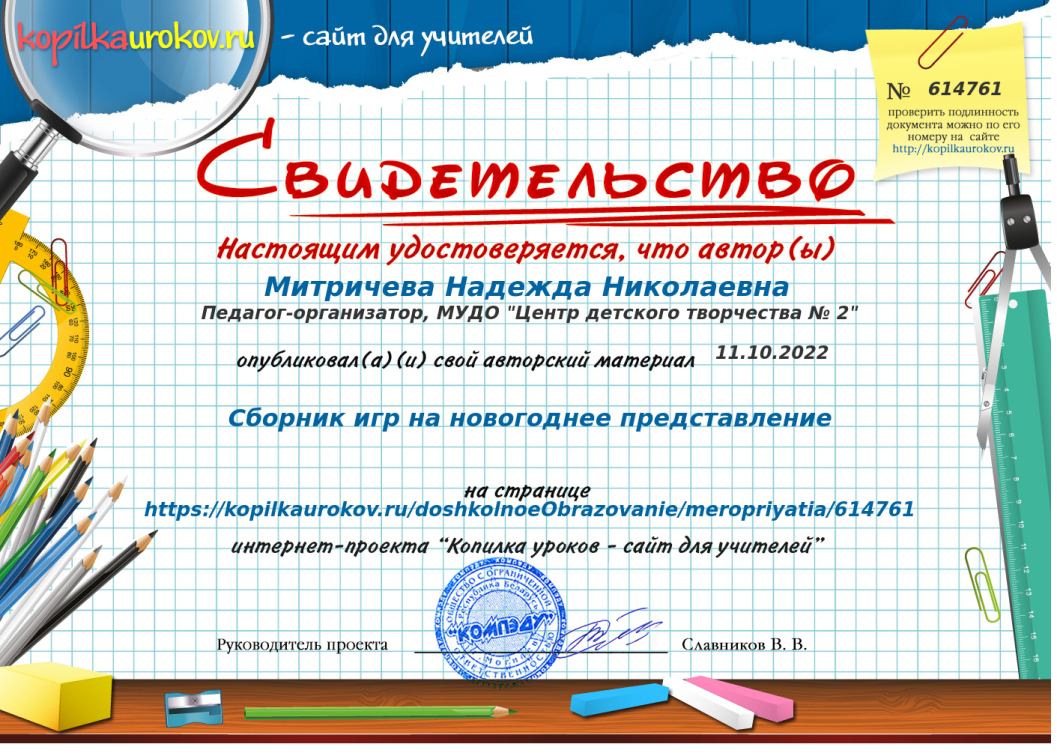 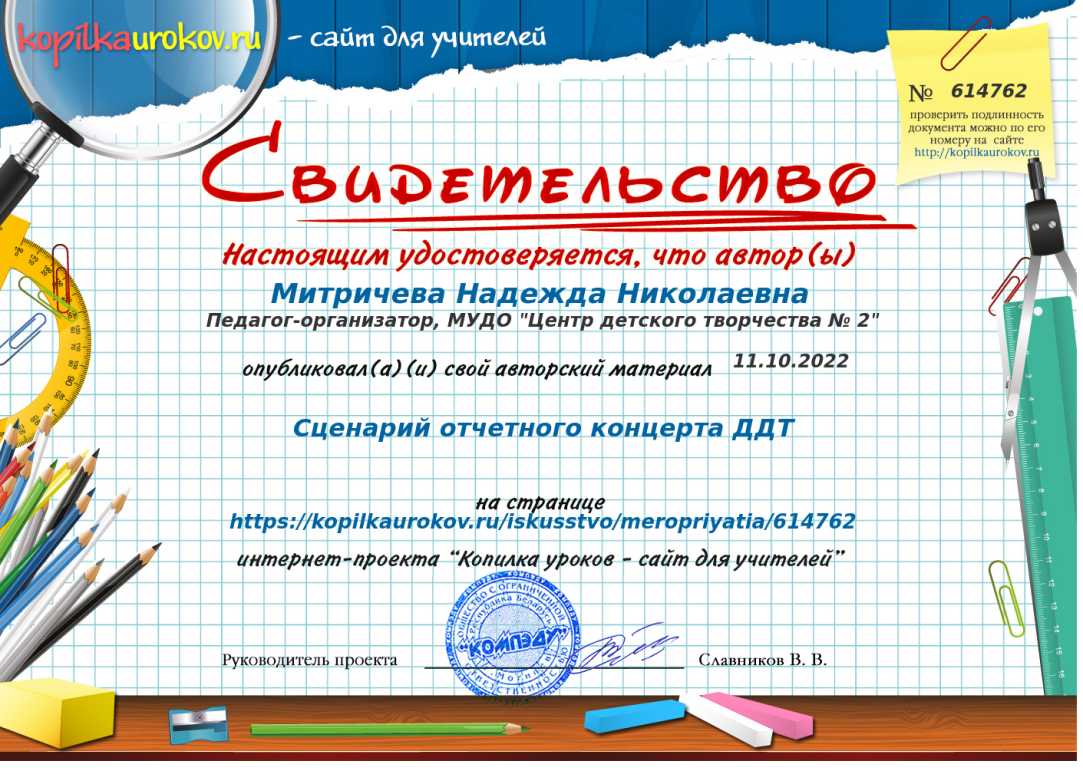 5. Наличие авторских программ, методических пособий, методических рекомендаций
нет
6. Выступления на заседаниях методических советов, научно-практических конференциях, педагогических чтениях, семинарах, секциях, форумах
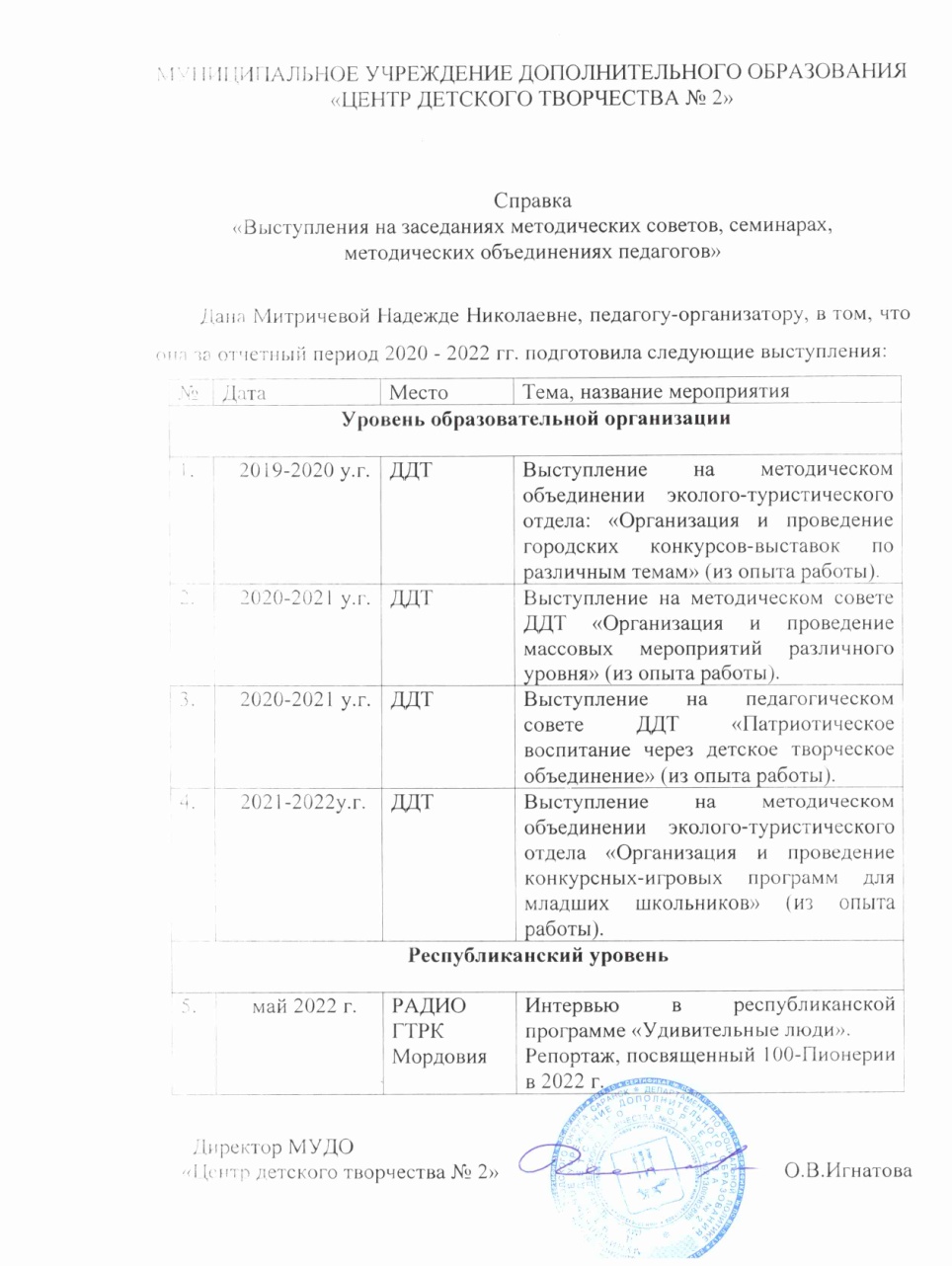 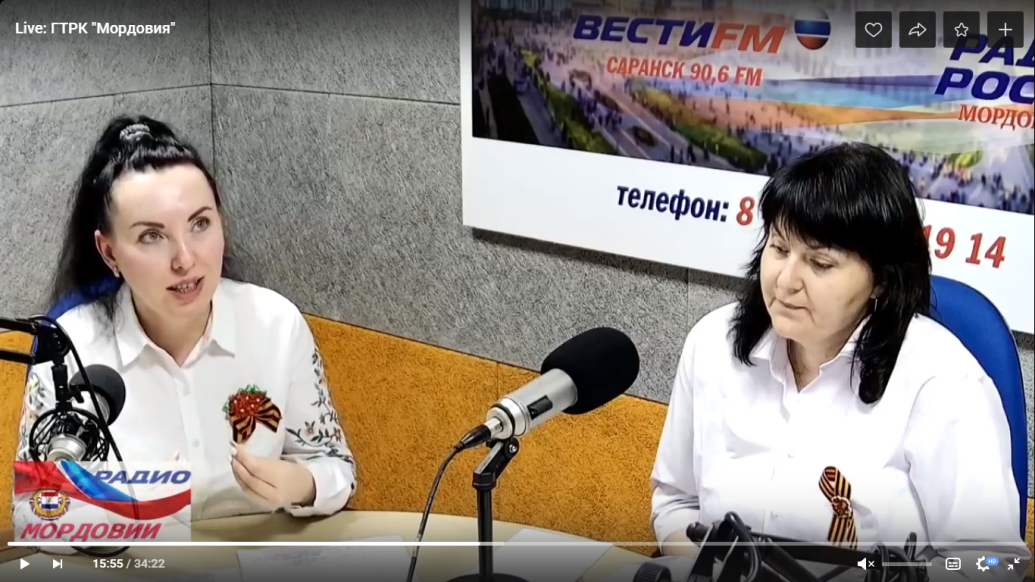 Ссылка на интервью на радио ВГТРК Мордовия, посвященное 100-летию Пионерии

https://vk.com/video/@gtrk13?z=video-31036717_456239565%2Fclub31036717%2Fpl_-31036717_-2
7. Проведение мастер-классов, открытых занятий, мероприятий
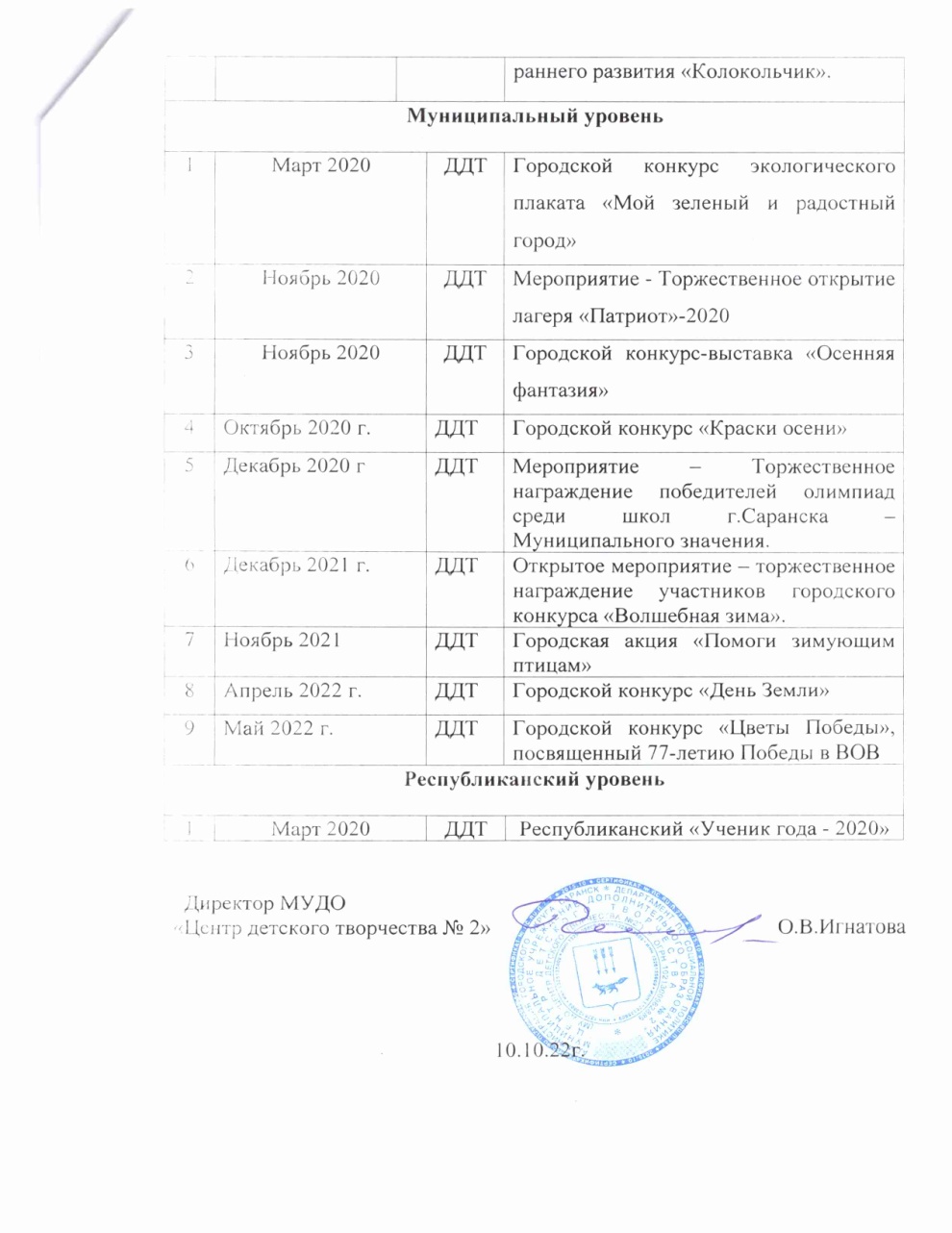 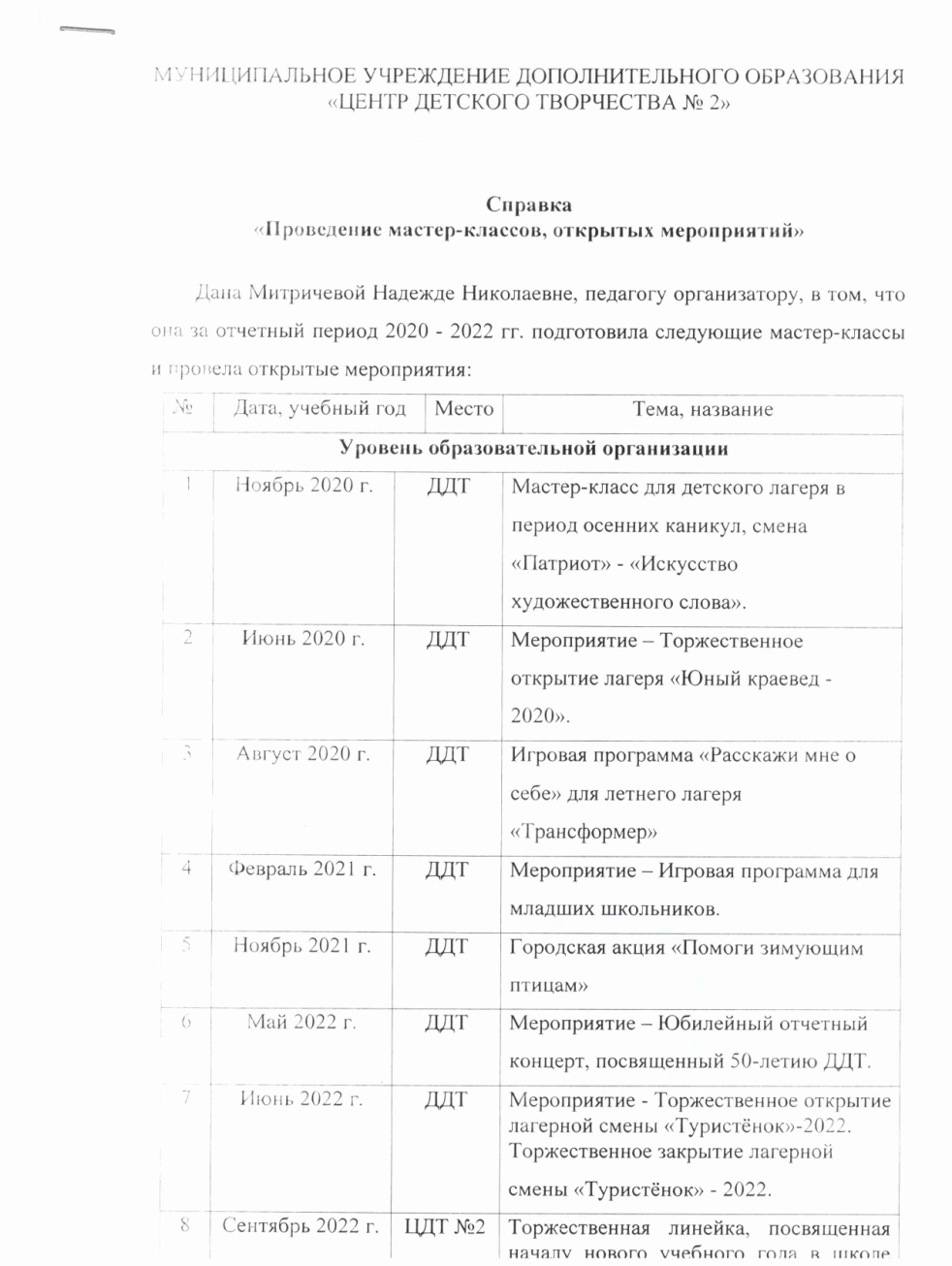 7. Проведение мастер-классов, открытых занятий, мероприятий
Отчетный концерт МУДО «ДДТ» - май, 2019
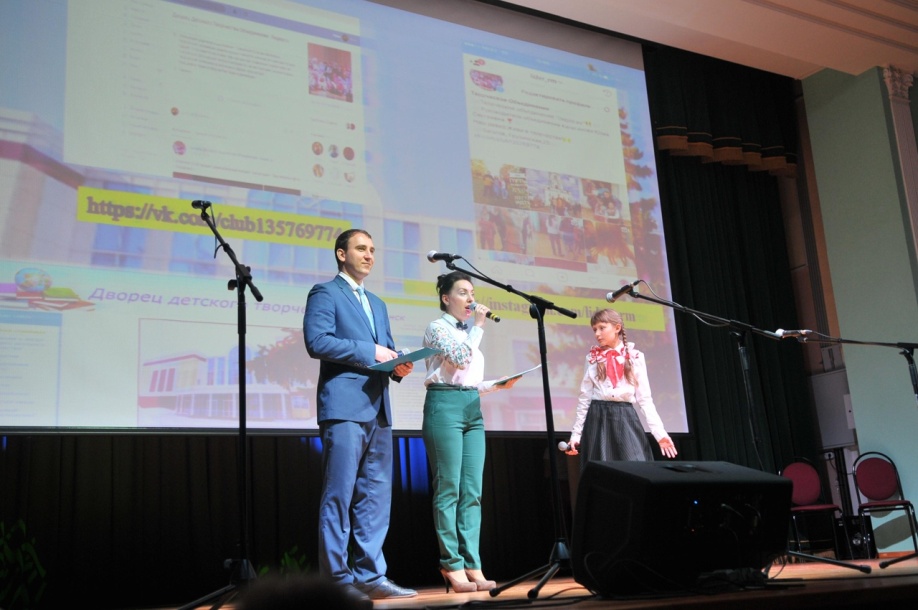 Торжественная линейка,
 посвященная началу 
учебного года – сентябрь, 2022
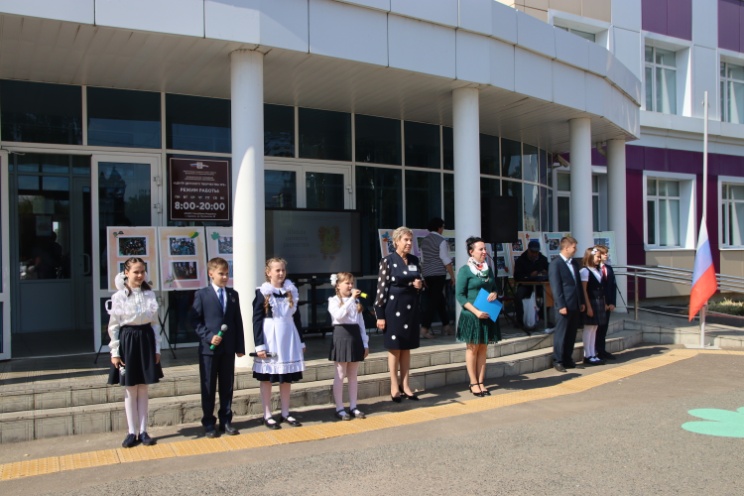 7. Проведение мастер-классов, открытых занятий, мероприятий
Городской фольклорный 
конкурс-фестиваль «Жаворонки» - февраль, 2019
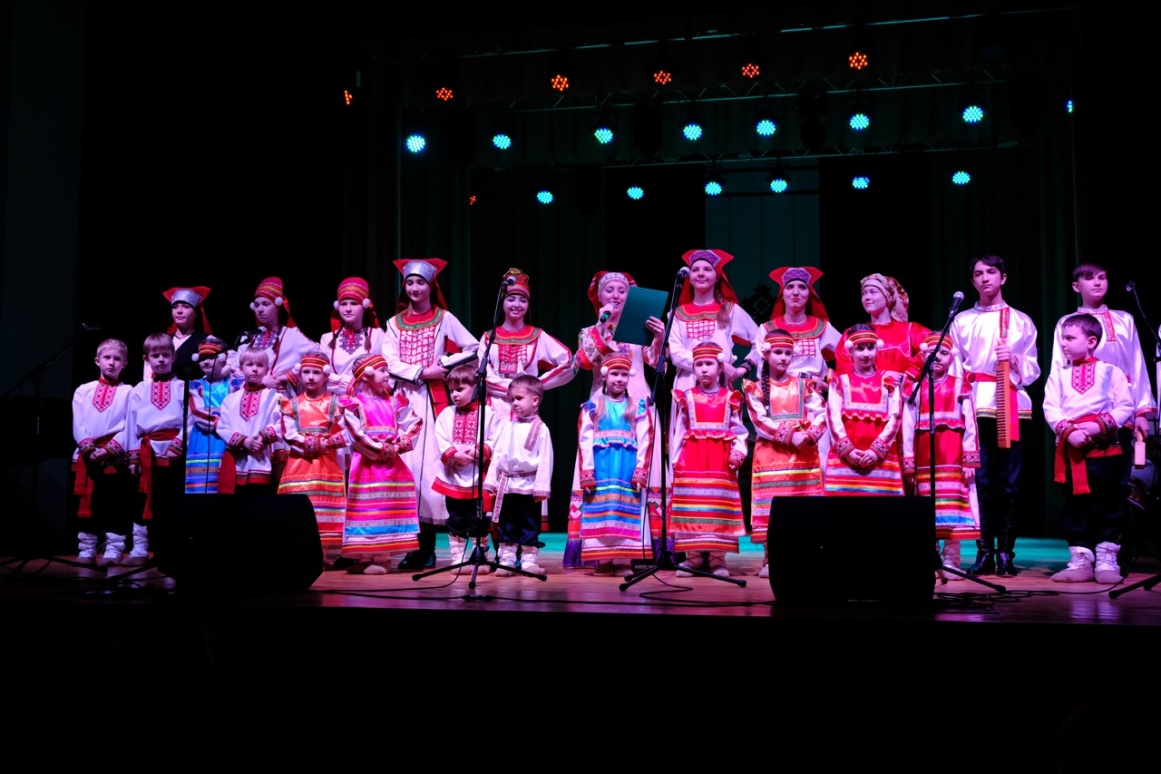 Торжественное награждение
участников Городского конкурса 
«Осенняя фантазия» - сентябрь, 2019
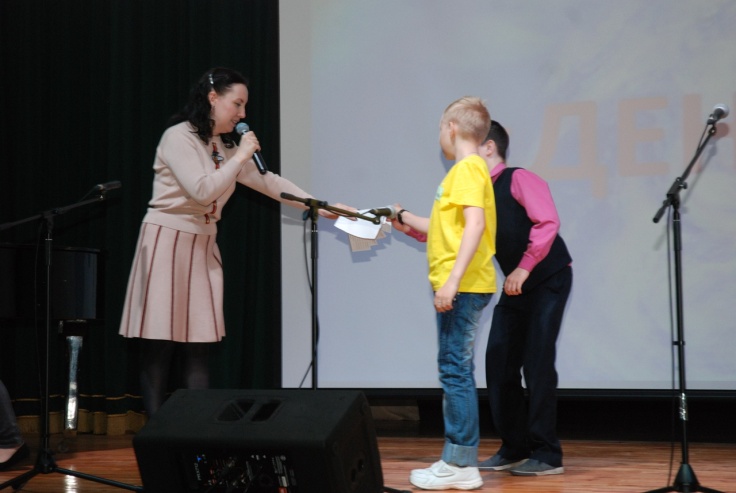 8. Общественно-педагогическая активность педагога: участие в комиссиях, педагогических сообществах, в жюри конкурсов.
Муниципальный уровень
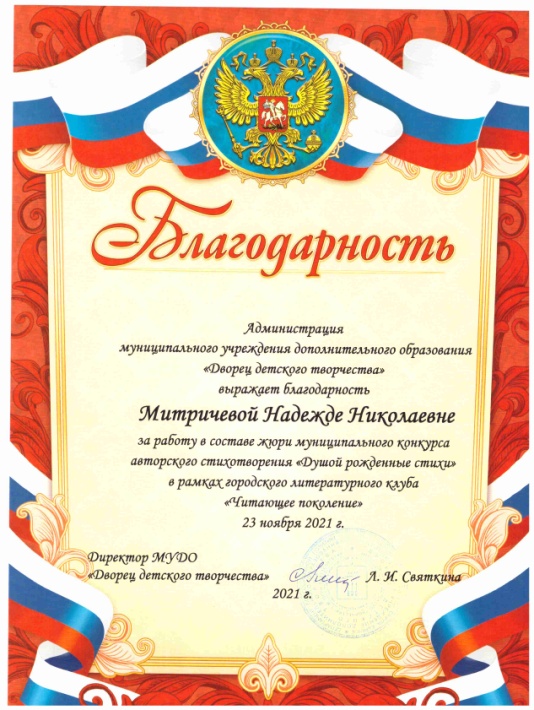 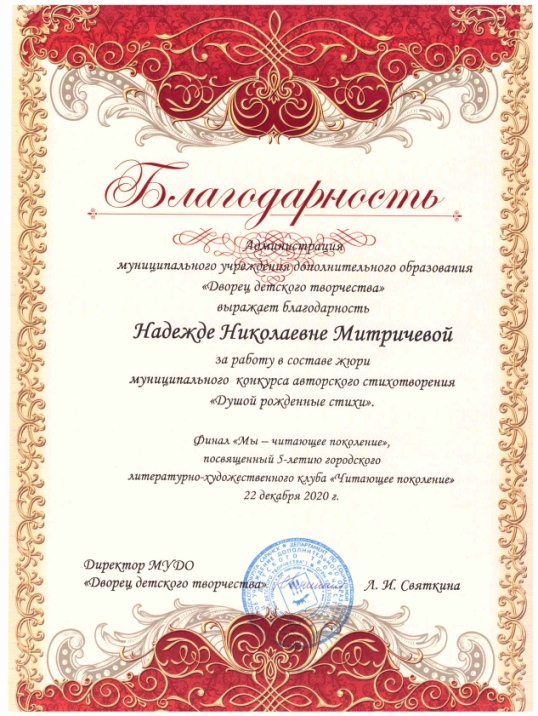 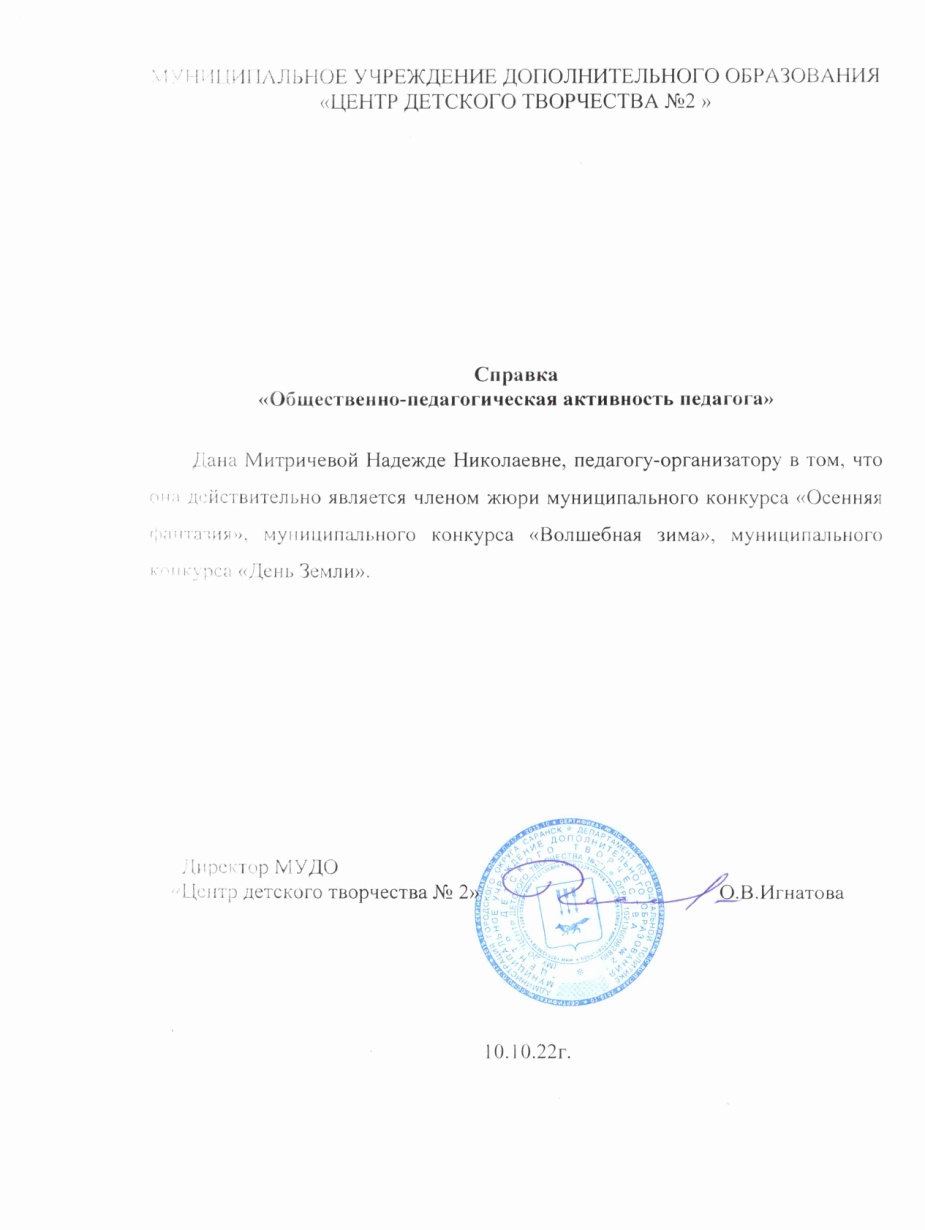 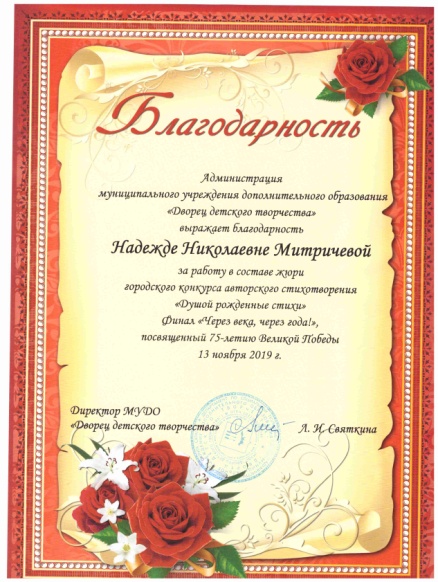 8. Общественно-педагогическая активность педагога: участие в комиссиях, педагогических сообществах, в жюри конкурсов.
Республиканский уровень
Благотворительная акция 
«Соберем ребенка в школу» - июль, 2022
в Администрации ГО Саранск
Организуемая Республиканской Общественной Организацией «Союз женщин Мордовии»
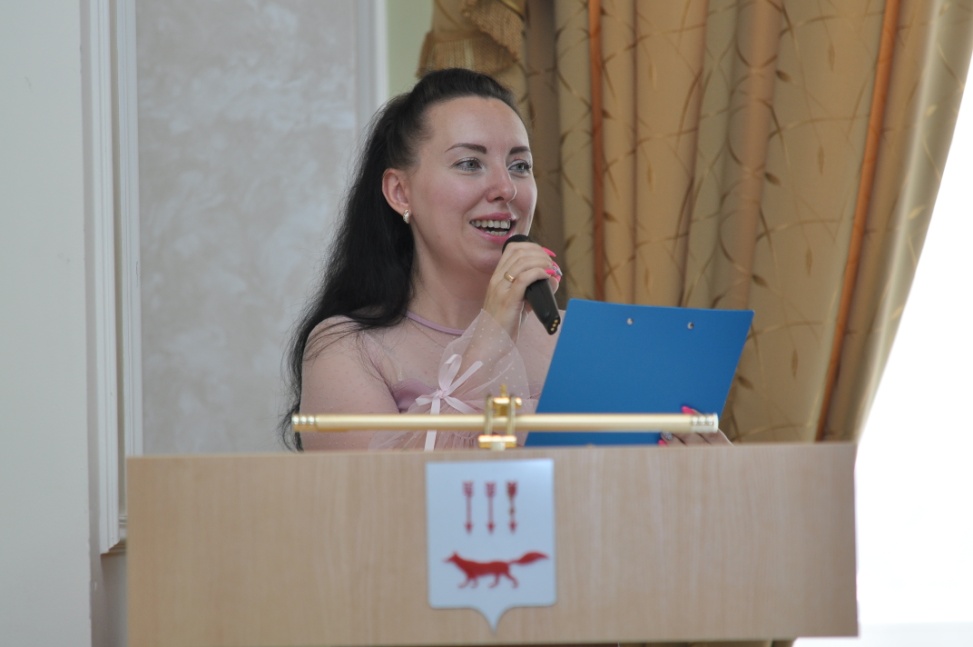 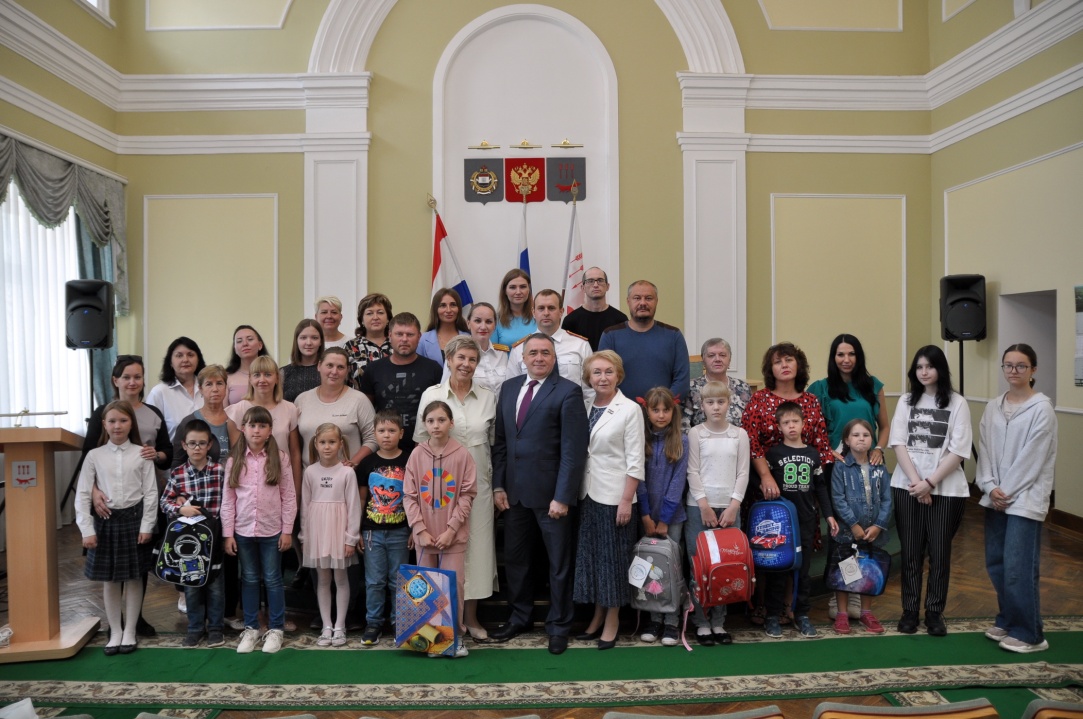 9. Экспертная деятельность
нет
10. Наставничество
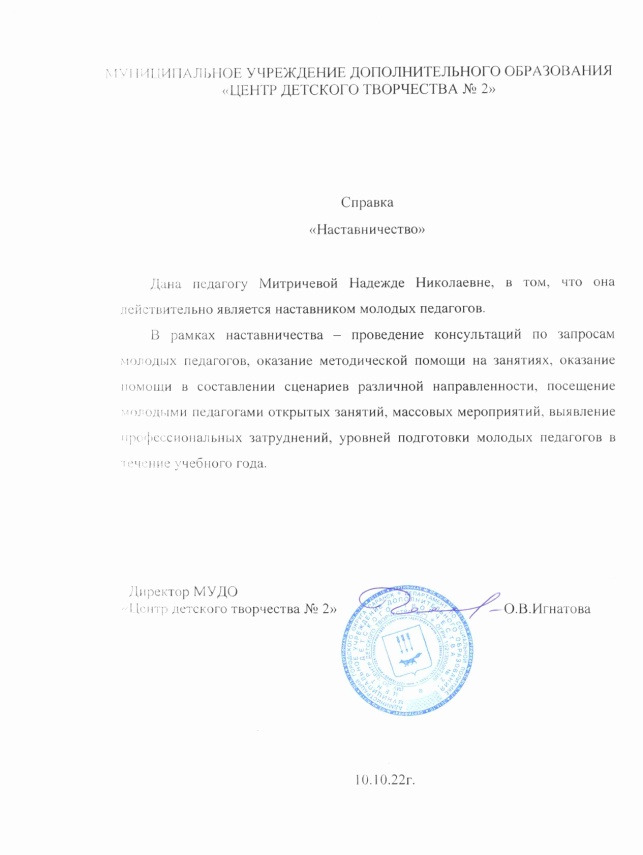 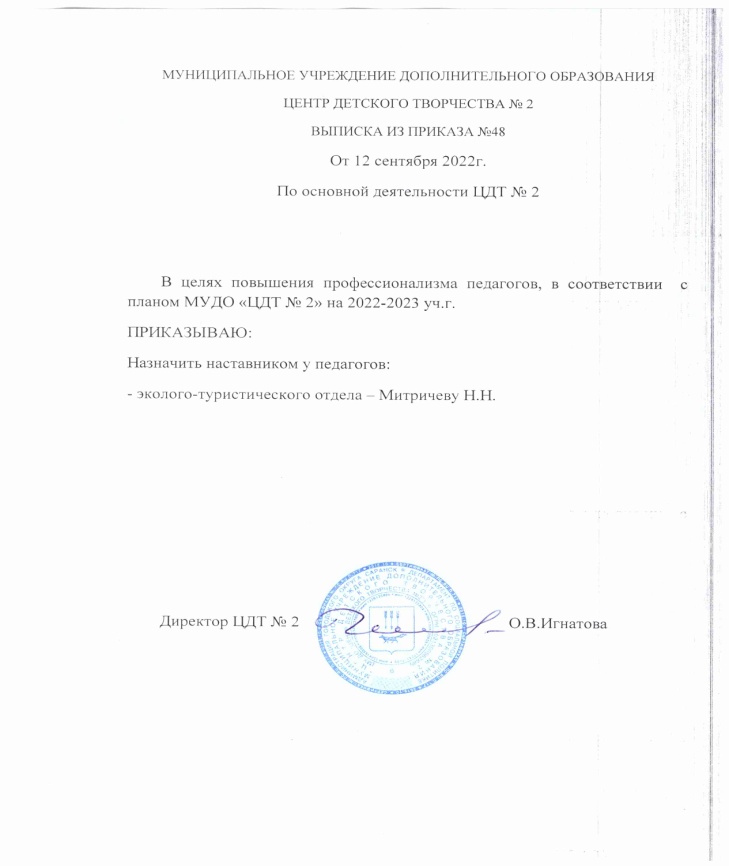 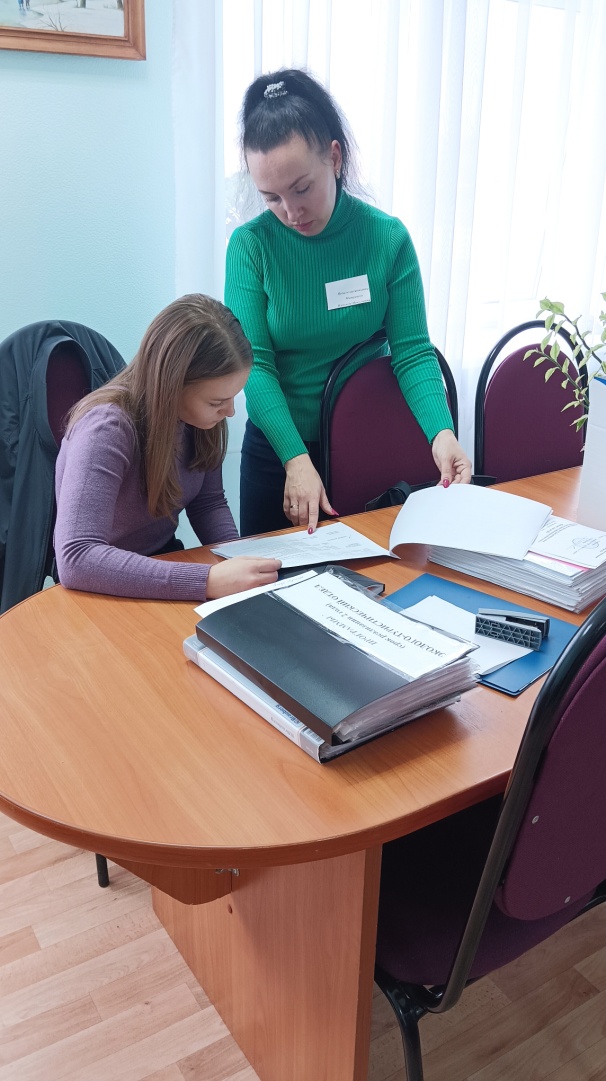 Работа над сценарием 
с молодым педагогом 
Адаксиной Е.Н.
11. Позитивные результаты работы с воспитанниками
Городская акция
 «Помоги зимующим птицам» - ноябрь, 2019
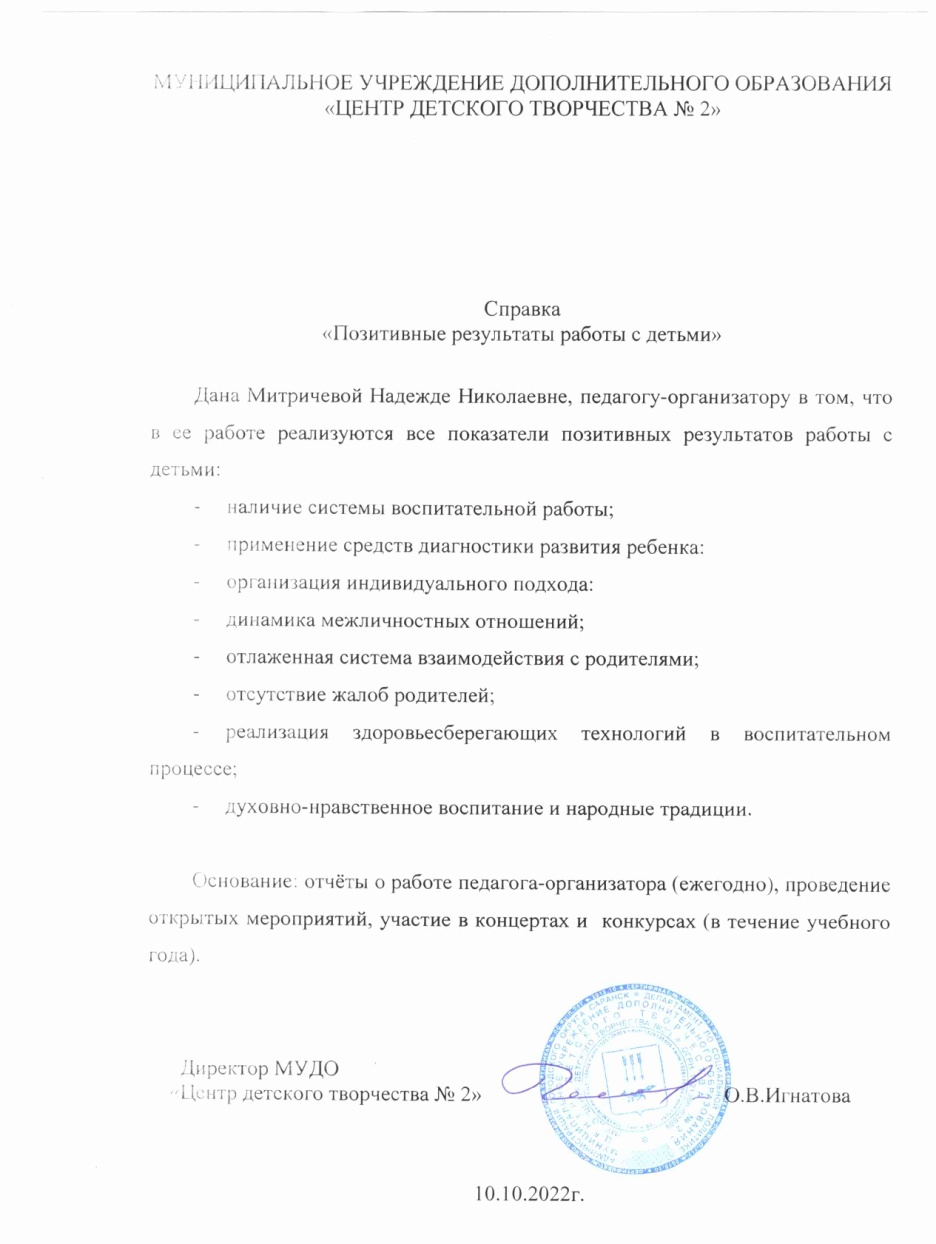 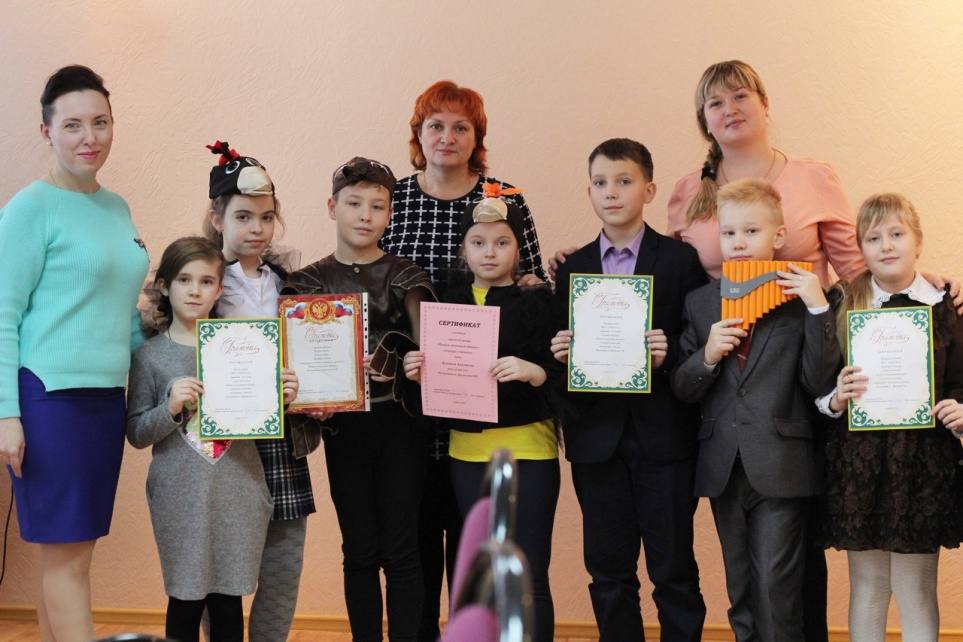 Праздник, посвященный Дню Матери –
ноябрь, 2021
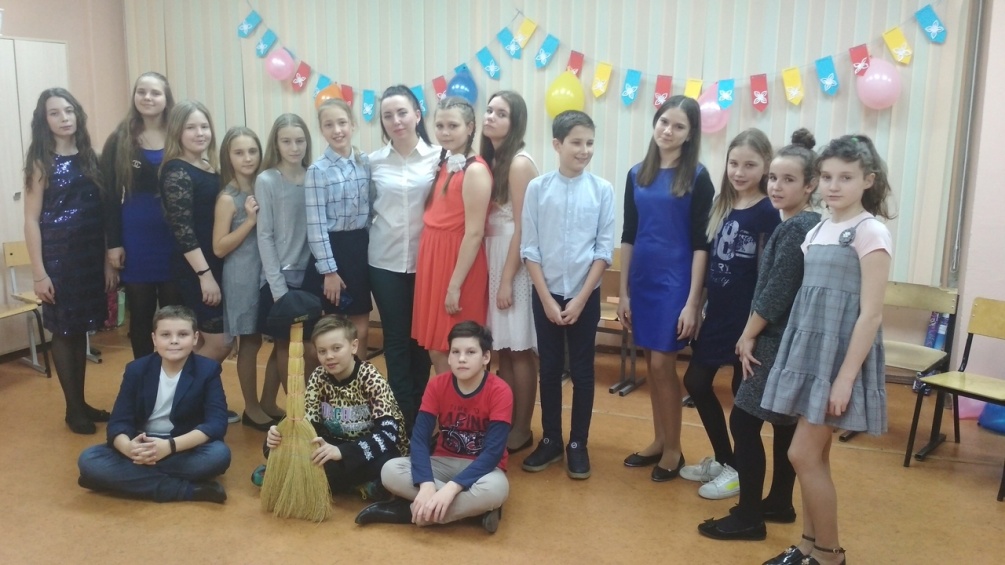 12. Участие педагога в профессиональных конкурсах
13. Награды и поощрения
Муниципальный уровень
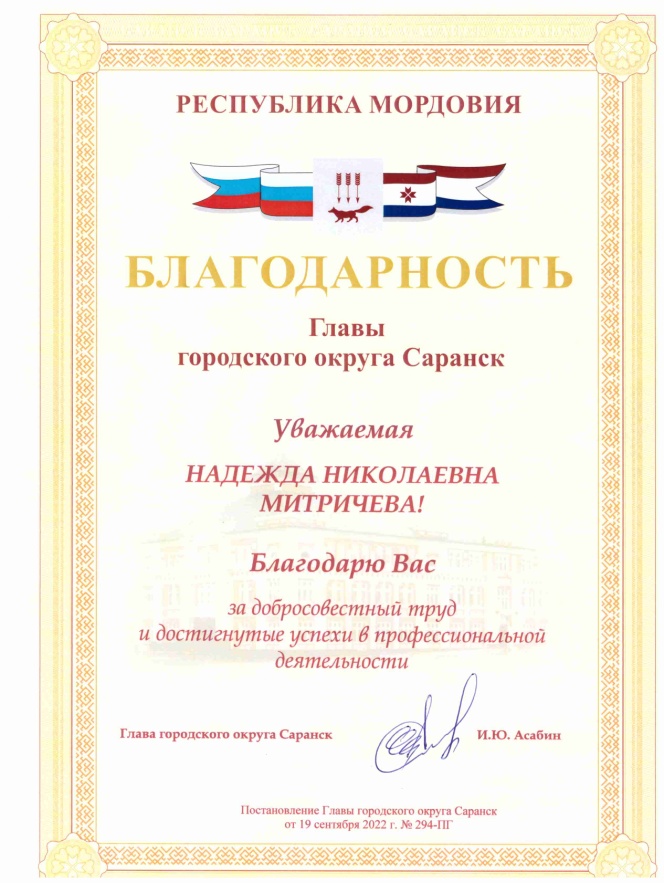 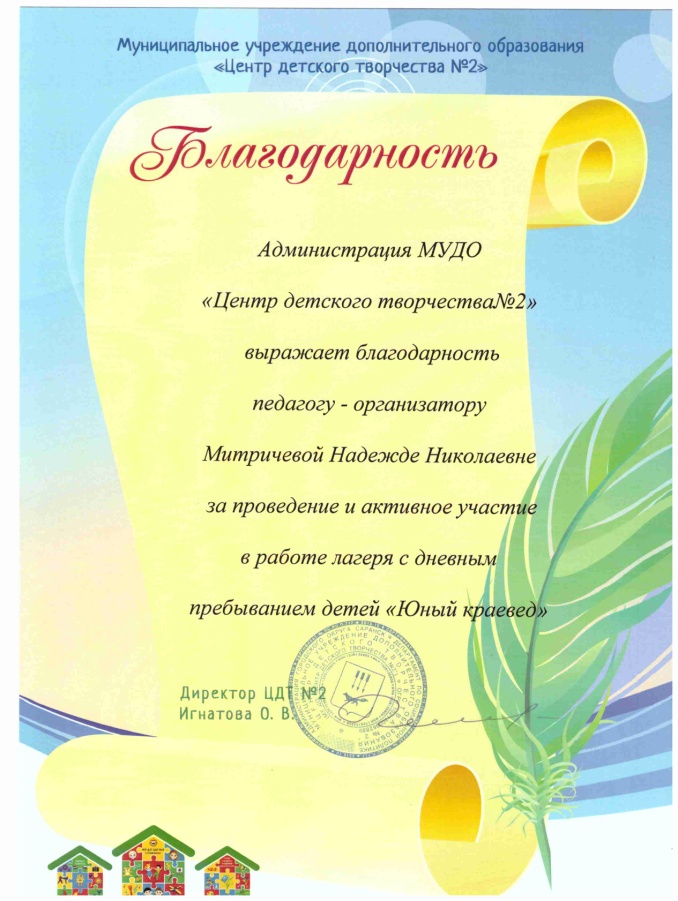 13. Награды и поощрения
Муниципальный уровень
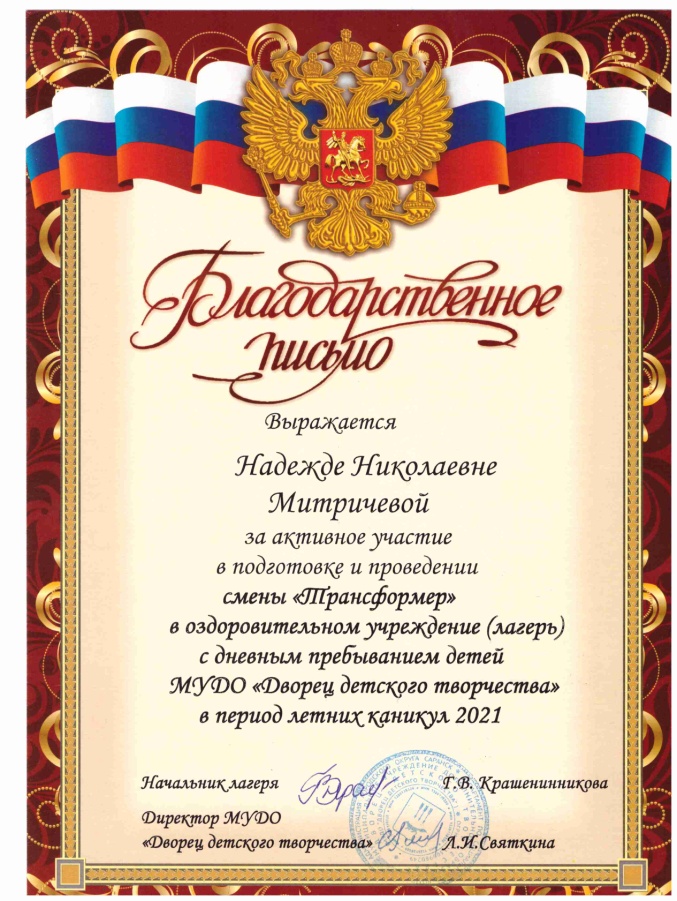 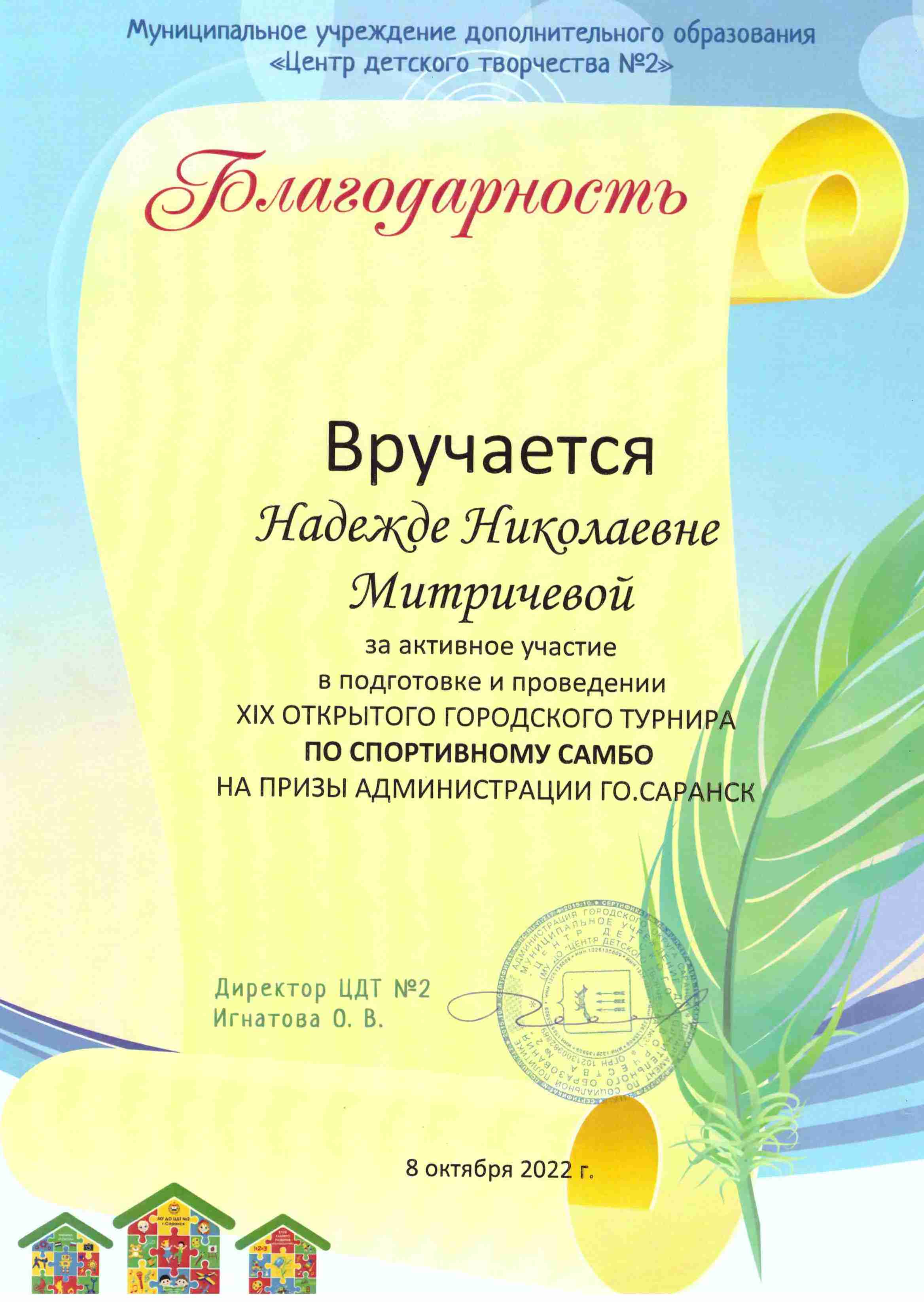 13. Награды и поощрения
Муниципальный уровень
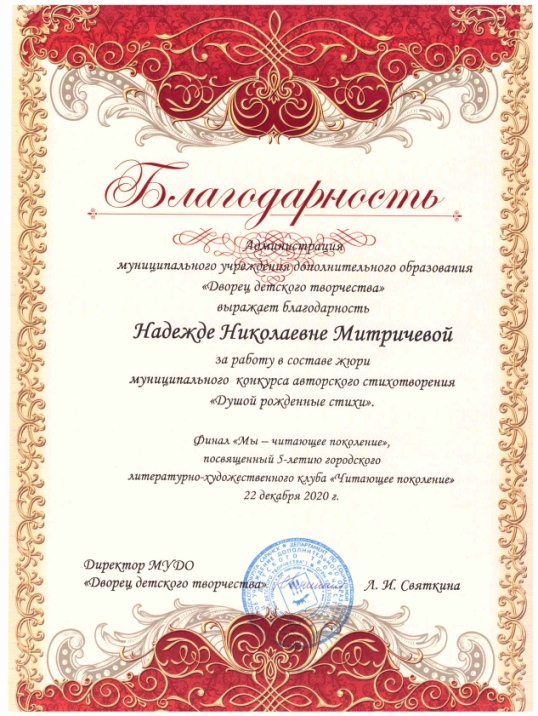 13. Награды и поощрения
Республиканский уровень
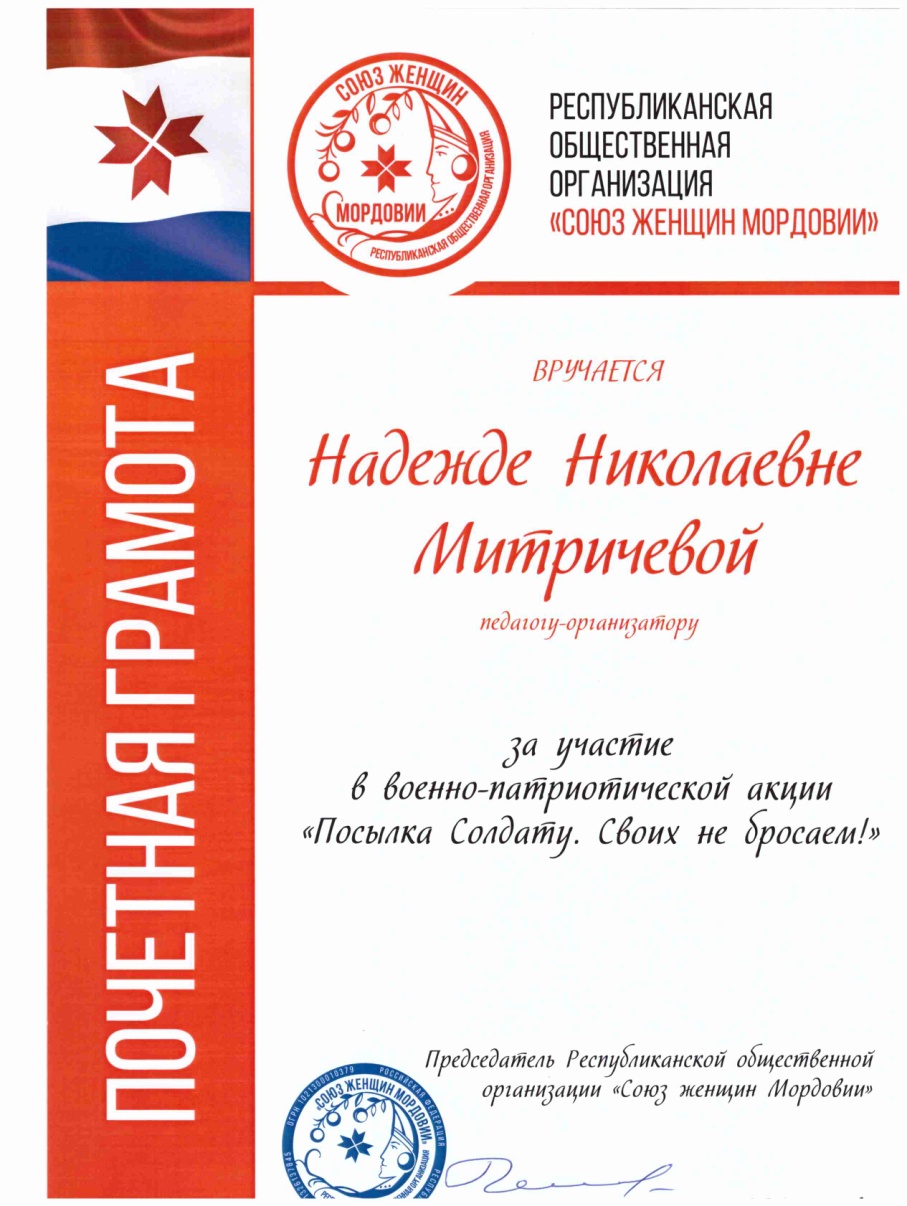 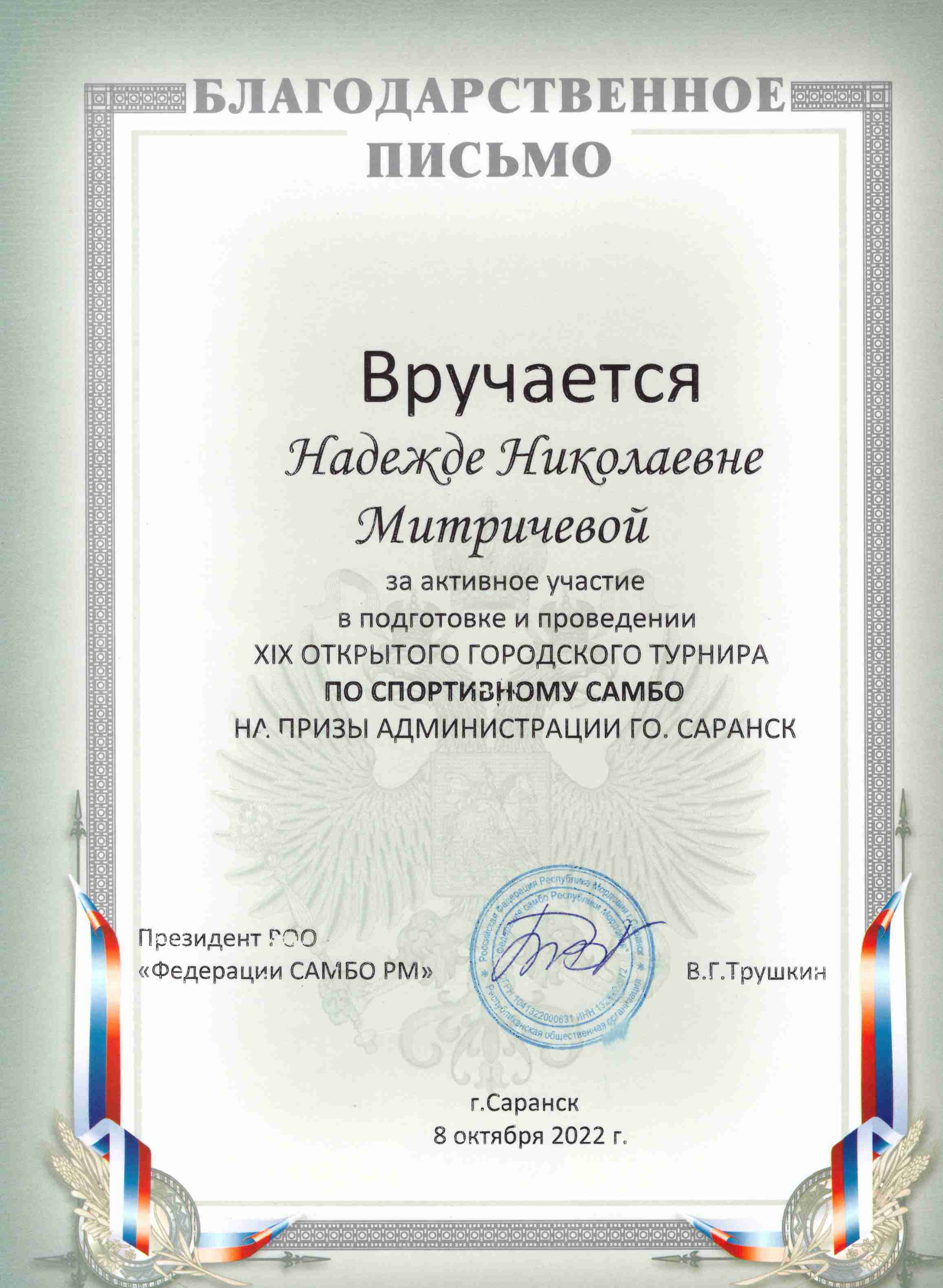 14. Уровень организации сотрудничества с учреждениями культуры, спорта и молодежной политики; творческими и общественными объединениями
Республиканский уровень
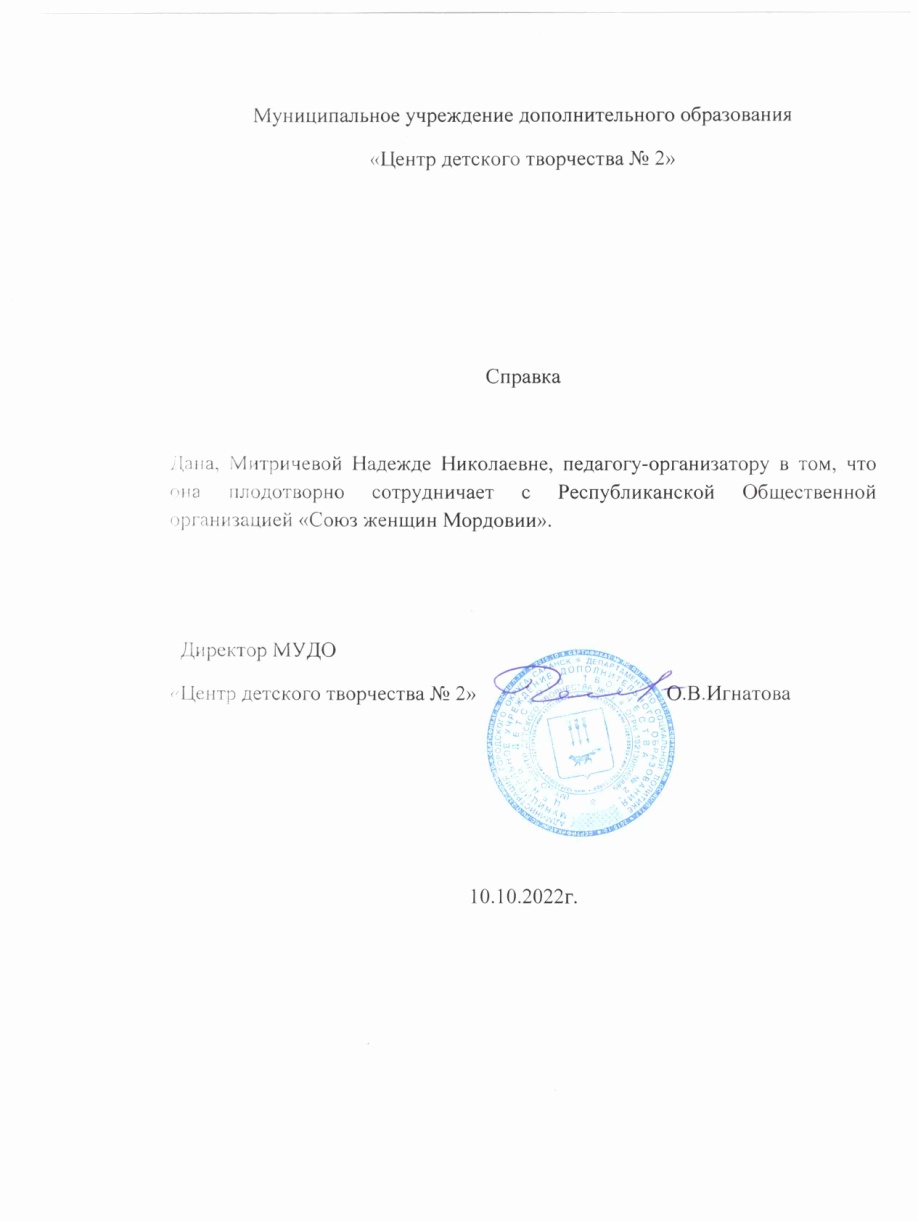 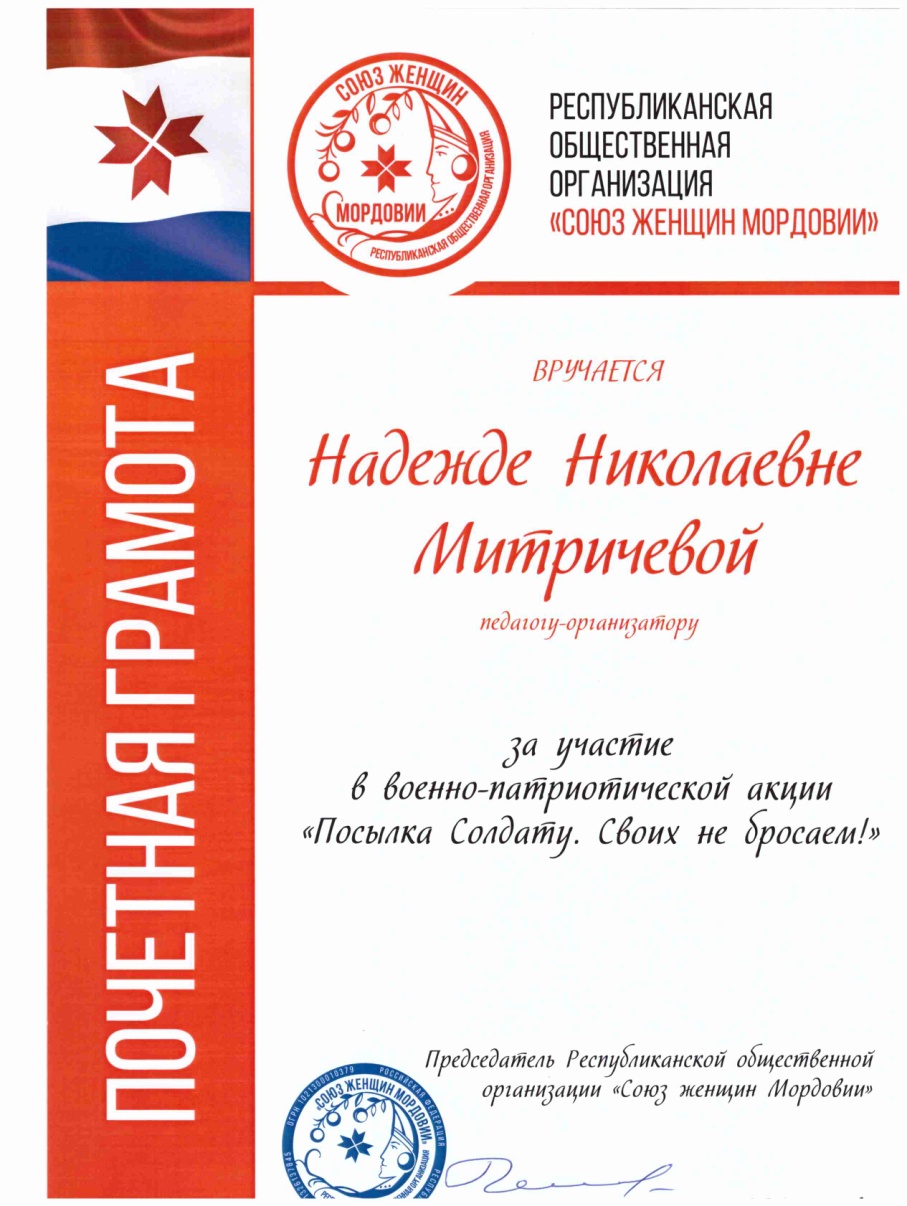 Дополнительная  информация
Обобщение педагогического опыта  представлено на официальном сайте МУДО «Центр детского творчества № 2» г.о. Саранск –
 https://cdt2sar.schoolrm.ru/life/video/28100/639552/
https://cdt2sar.schoolrm.ru/sveden/employees/28144/639222/